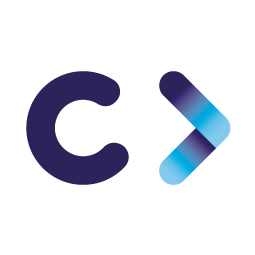 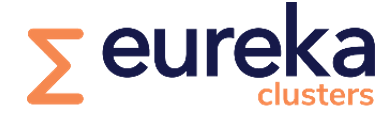 CELTIC-NEXT Proposers Brokerage Day
24th February 2025, Barcelona
Pitch of the Project Proposal
DataMind AI
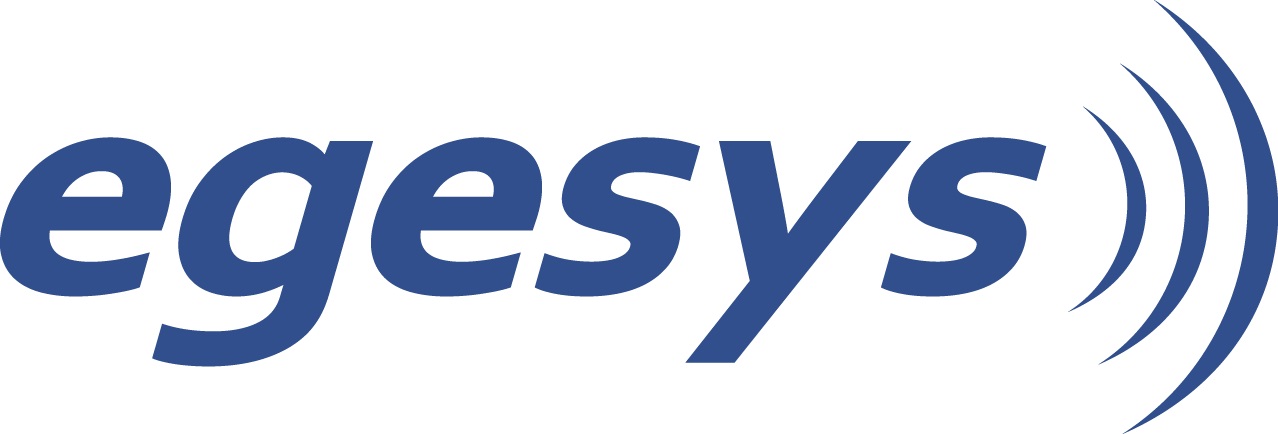 Haluk Gökmen  Egesys Ltd
Haluk.gokmen@egesys.net
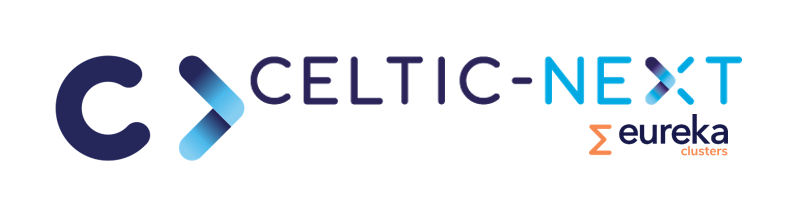 Teaser
DataMind AI – Transforming Manufacturing with AI-Driven Intelligence

What is the Main Benefit of the Idea/Proposal?

AI-powered automation & decision support for manufacturing enterprises.
Reduces manual workload by optimizing workflows and automating repetitive tasks.
Enhances operational efficiency, quality control, and predictive maintenance.
Seamless integration with enterprise systems for data-driven decision-making.
Scalable & flexible AI infrastructure, continuously evolving with business needs.
2
www.celticnext.eu                                         DataMind AI, Egesys Ltd.  Haluk.gokmen@egesys.net
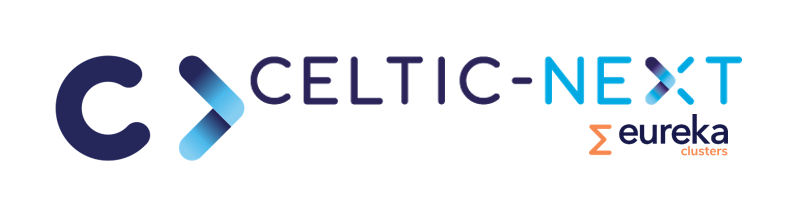 Teaser
DataMind AI – Transforming Manufacturing with AI-Driven Intelligence

What Makes the Added Value?

Open-source AI foundation (DeepSeek, Mistral, Llama, Falcon, PyTorch, TensorFlow).
Fine-tuned AI models trained on company-specific data for accurate insights.
Custom AI-driven modules for IT support, procurement, predictive maintenance, and quality control.
Seamless interoperability with enterprise databases, ERP, and IoT systems.
Secure & private AI implementation, ensuring compliance with company policies.
3
www.celticnext.eu                                         DataMind AI, Egesys Ltd.  Haluk.gokmen@egesys.net
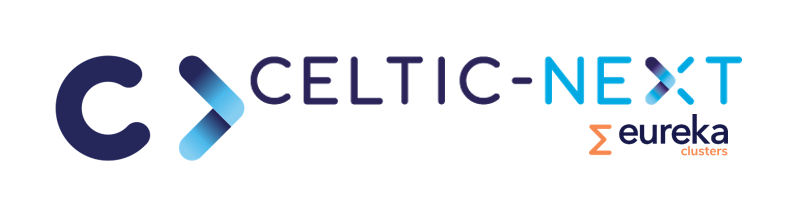 Teaser
DataMind AI – Transforming Manufacturing with AI-Driven Intelligence

Why Should I Participate in the Project?

Accelerate digital transformation and gain a competitive edge.
Reduce costs & optimize resources through AI-driven efficiency.
Enhance decision-making with real-time insights and predictive analytics.
Be part of an innovation-driven ecosystem, shaping the future of AI in manufacturing.
Future-proof your business by adopting cutting-edge AI solutions.
4
www.celticnext.eu                                         DataMind AI, Egesys Ltd.  Haluk.gokmen@egesys.net
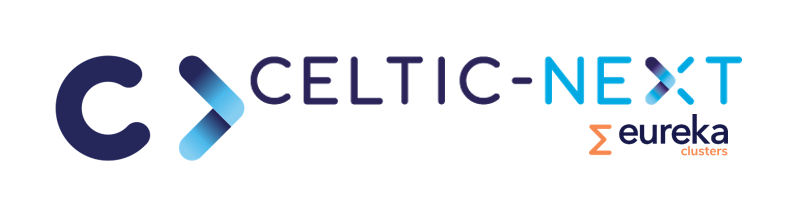 Organisation Profile
Egesys (Ege Sistem Bilişim Hizmetleri Sanayi ve Ticaret Ltd. Şti.) is an SME specializing in mentoring programs, software solutions, training, and consultancy in key areas such as R&D, Innovation, Entrepreneurship, Industry 4.0, and Digital Transformation.
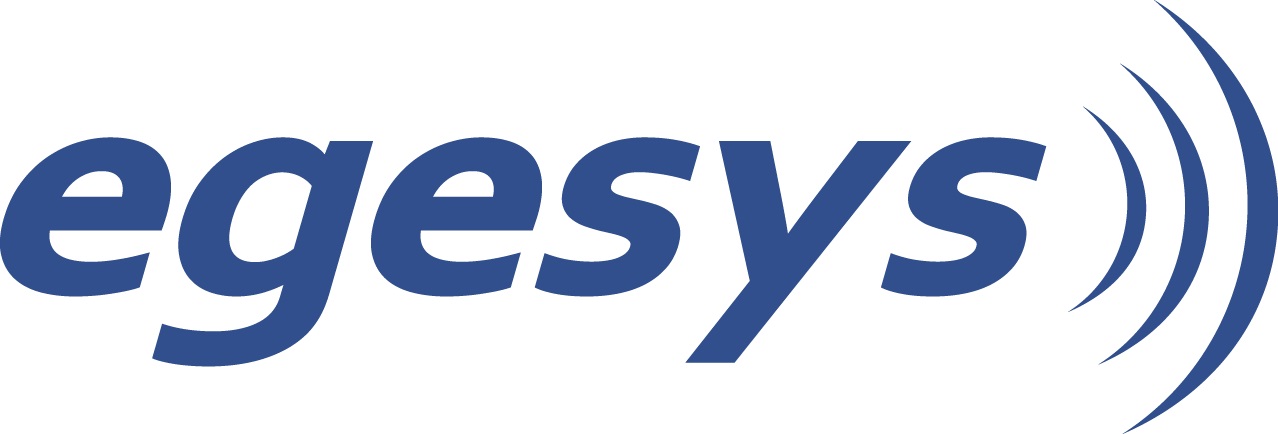 5
www.celticnext.eu                                         DataMind AI, Egesys Ltd.  Haluk.gokmen@egesys.net
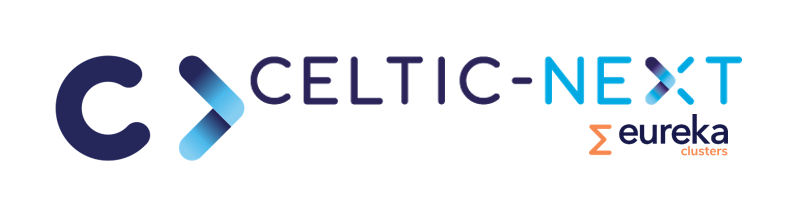 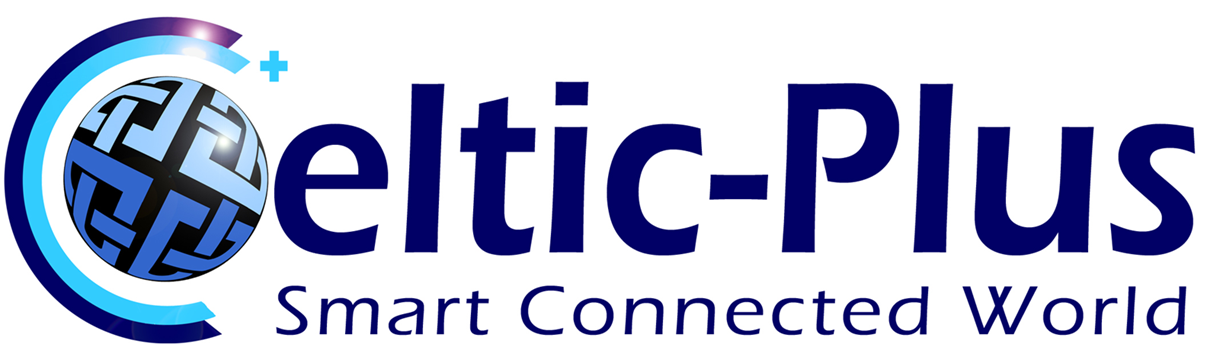 Proposal Introduction (1)
Vision: Leverage AI to optimize manufacturing processes, automate decision-making, 
and enhance operational efficiency.

Motivation: Manual processes lead to inefficiencies, delays, and high costs. AI-driven automation and predictive analytics enable smarter workflows, reducing errors and boosting productivity.

Content
AI-powered automation for IT support, procurement, predictive maintenance, and quality control.
Open-source AI framework fine-tuned with company data for enterprise-specific solutions.
Seamless integration with manufacturing systems, ERP, and IoT platforms.
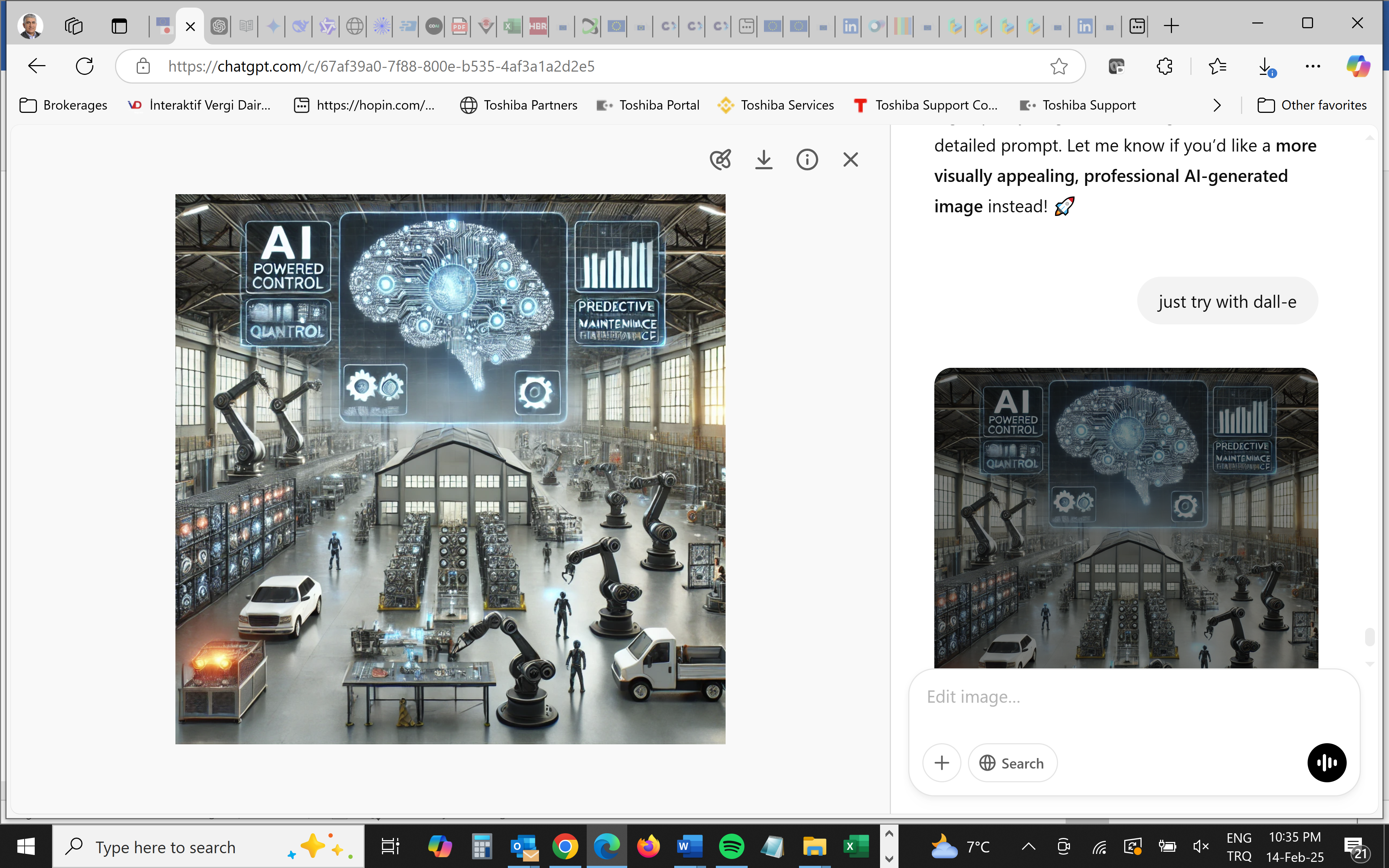 6
www.celticnext.eu                                         DataMind AI, Egesys Ltd.  Haluk.gokmen@egesys.net
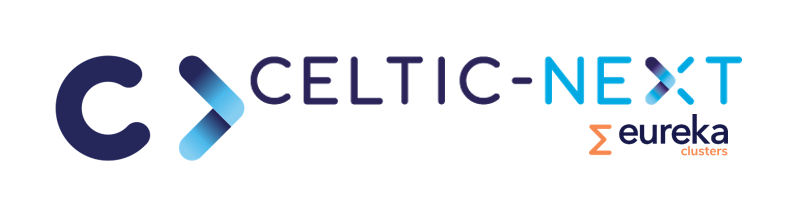 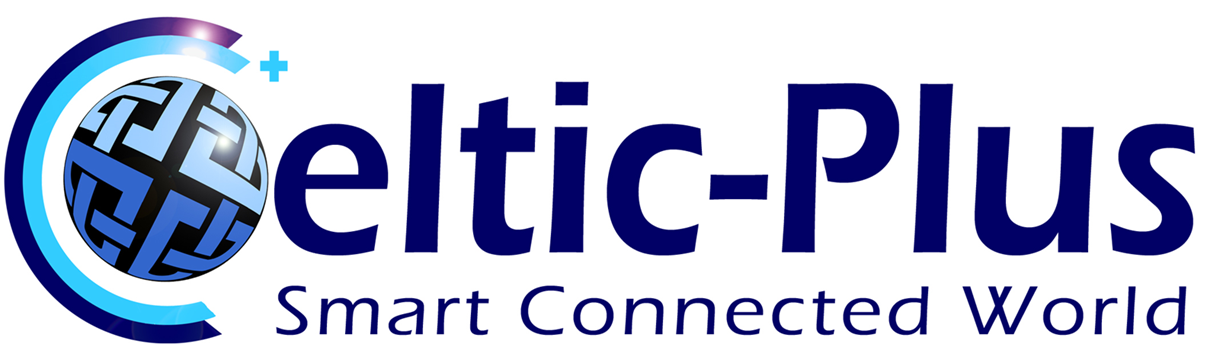 Proposal Introduction (2)
Expected Outcomes:
AI-driven automation enhances operational efficiency and reduces costs.
Predictive maintenance minimizes downtime and improves machine reliability.
AI-powered procurement and quality control optimize resource utilization.
Improved decision-making through real-time data insights.
Impact:
Increases productivity by reducing manual workload and repetitive tasks.
Enhances manufacturing agility and competitiveness.
Strengthens AI capabilities for future enterprise innovation.
Schedule: Poject Duration 36 months
Phase 1 (M 1-6): AI framework selection & data collection.
Phase 2 (M 7-18): AI model training, integration, and testing.
Phase 3 (M 19-30): Deployment, optimization, and fine-tuning.
Phase 4 (M 31-36): Full-scale implementation & continuous improvement
7
www.celticnext.eu                                         DataMind AI, Egesys Ltd.  Haluk.gokmen@egesys.net
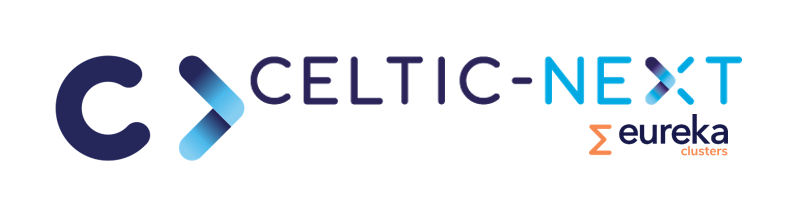 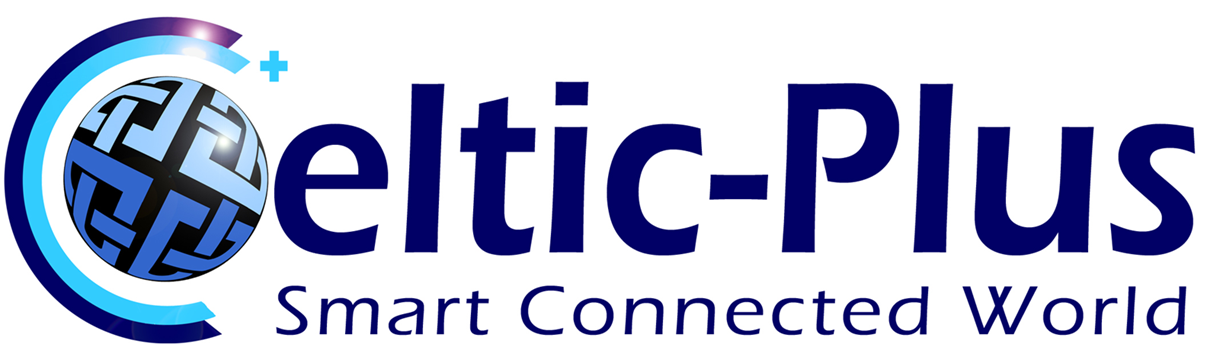 Partners
Existing Consortium & Involved Countries:
Türkiye: Egesys, NURSAN, Projesis
Country Representation: Türkiye (Turkish consortium is full).
Need for International Partners: Looking for partners from other countries.
Expertise & Profiles Sought:
AI & Machine Learning Experts: Specializing in NLP, predictive analytics, and AI-driven automation.
Manufacturing & Industrial IoT Specialists: Experience with AI-powered process optimization.
Enterprise Software Developers: Integration with ERP, MES, and manufacturing execution systems.
Academia & Research Institutions: AI model training, data security, and compliance.
Business & Innovation Consultants: AI adoption strategy and digital transformation guidance.
8
www.celticnext.eu                                         DataMind AI, Egesys Ltd.  Haluk.gokmen@egesys.net
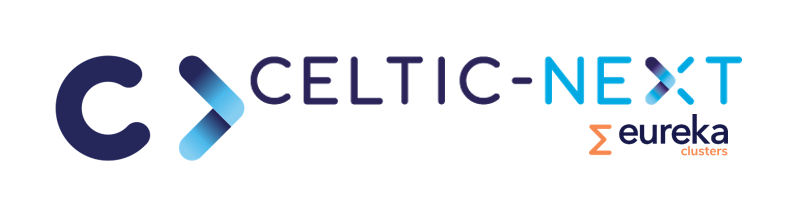 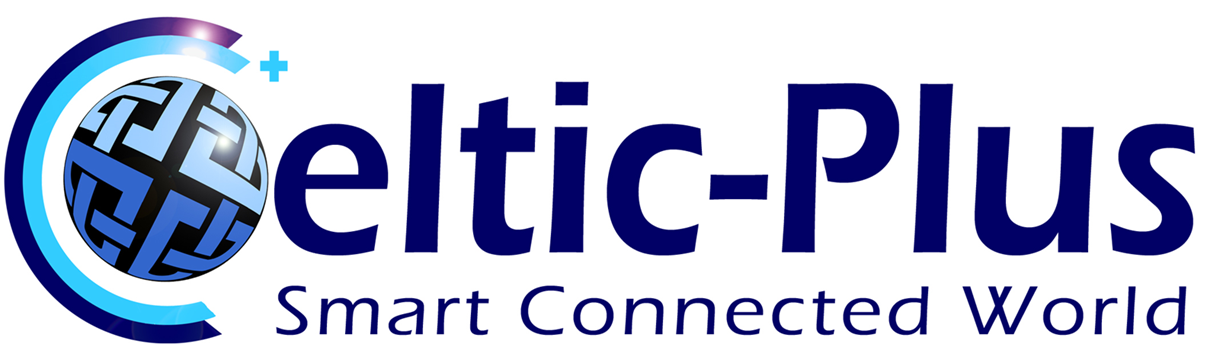 Partners
Types of Partners:
AI R&D firms, universities, and technology providers.
Manufacturing enterprises adopting AI for process improvement.
Companies working on enterprise AI, automation, and industrial applications.
9
www.celticnext.eu                                         DataMind AI, Egesys Ltd.  Haluk.gokmen@egesys.net
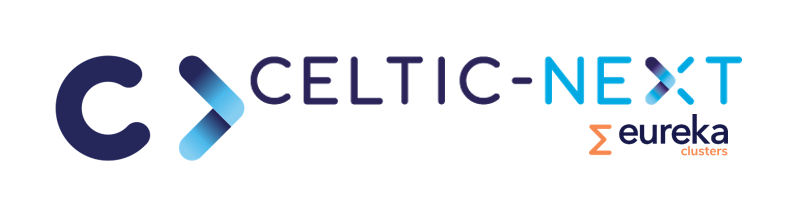 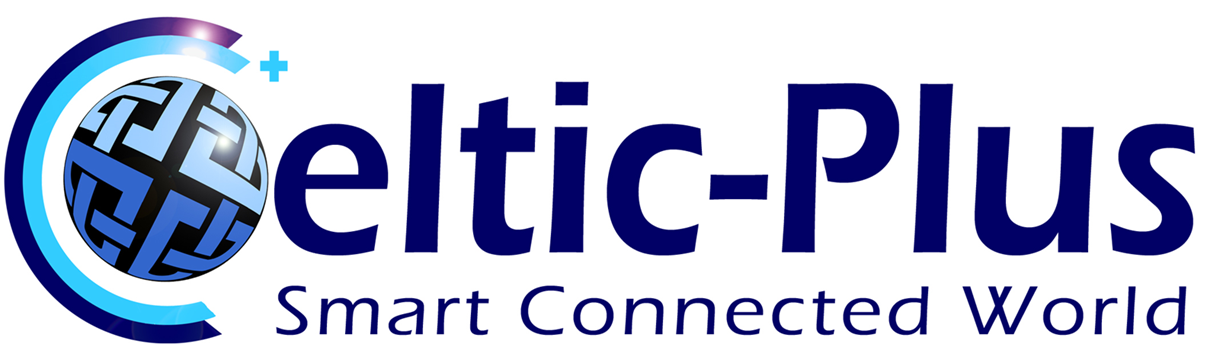 Contact Info
For more information and for interest to participate please contact:

		Haluk Gökmen  Egesys Ltd.
		haluk.gokmen@egesys.net
		+90 232 4837323
		Cumhuriyet Meydani No:12/61
		Konak-Izmir-Türkiye
		www.egesys.net

Presentation is available via:
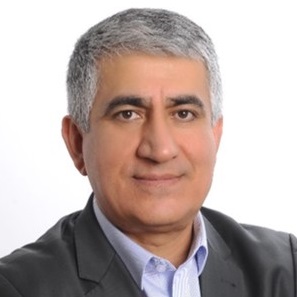 Your
Photo
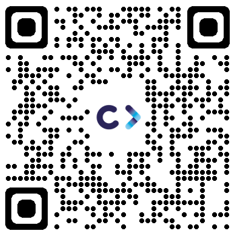 10
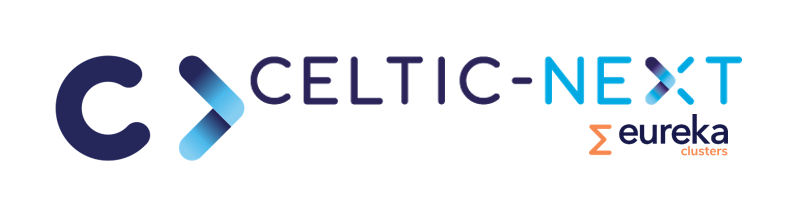 Join the Consortium Building Sessions
NOTE: CELTIC organizes Consortium Building Sessions to foster the partner search for you. Please indicate your availability within the 25-28 February via

https://polls.eurescom.eu/XV0ZTgdEQg/
Login: participant
Pwd: 2402We will update this slide for you according to the provided poll information.
Please fill in the poll with your availabilities indicating
PROPOSAL NAME, your name, your organization
Join Webex meeting 
Meeting number (access code): tbd	
Meeting password:	tbd
  Join by phone  +49-6925511-4400 Germany toll  Global call-in numbers   Can't join the meeting?
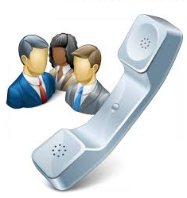 www.celticnext.eu                                  office@celticnext.eu
11